Запорізький національній університет
Кафедра хімії
Лекція №5Методи оптичної молекулярної спектроскопії (ЕЛЕКТРОННА спектроскопія)
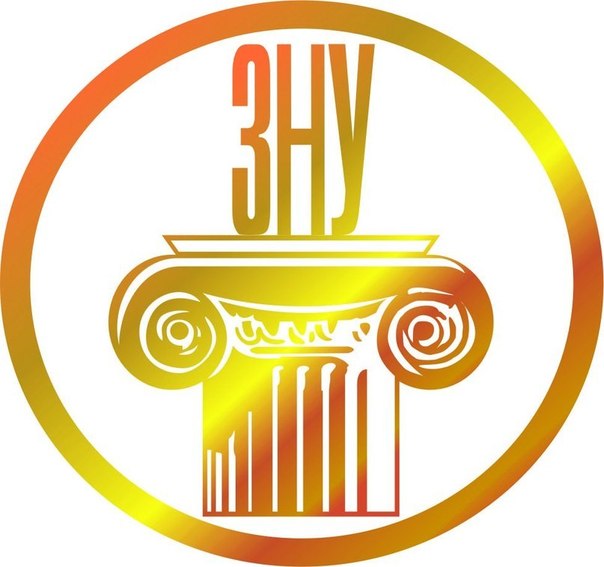 Лектор доц., к.б.н. Корнет М.М.
План
Електронна спектроскопія.
УФ-спектроскопія. 
Люмінесцентний та флуоресцентний аналіз.
2
1. Електронна спектроскопія
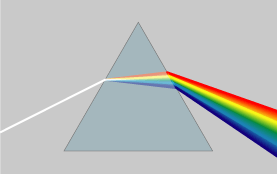 1. «Видима» частина спектру 400 - 800 нм
2. УФ-частина спектру 1- 400 нм
Область вакуумного УФ-випромінювання (дальня ультрафіолетова область) 1 – 200нм
Ближня УФ-область 
(ультрафіолетові промені)
200 – 400 нм
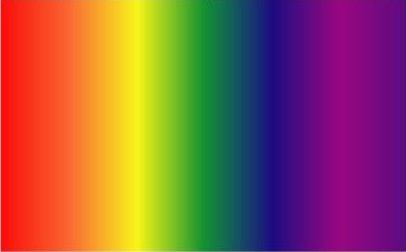 Діапазон ЕМВ
Каждый
Охотник
Желает
Знать
Где
Сидит
Фазан
3
Збудження і релаксація
Електронні спектри поглинання спостерігаються в результаті поглинання УФ та видимого випромінювання
В результаті відбувається перехід (збудження) валентного електрону з рівня, який він займав на рівень з більш високою енергією
Молекула, переведена до збудженого електронного стану може позбутися  надлишку енергії шляхом:
Розриву зв'язку;
Випромінювання;
Флуоресценції;
Фосфоресценції;
Безвипромінювально
4
Практичне значення мають  переходи * та n*

Группи, які викликають вибіркове поглинання ЕМВ в видимій і УФ-ділянці спектра називаються хромофорами
5
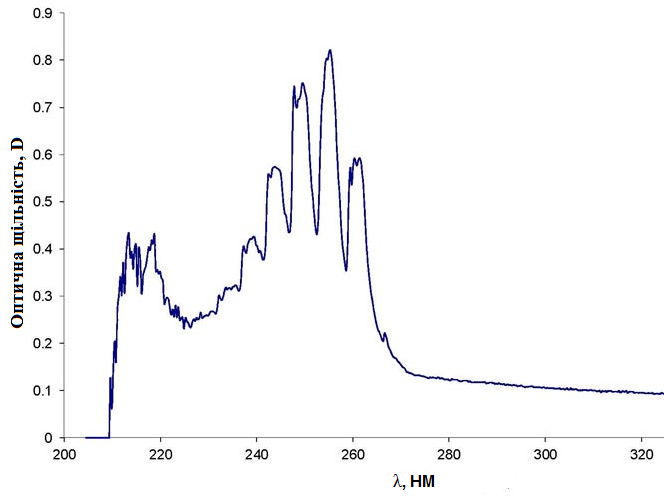 Рис. 18. Електронний спектр поглинання бензену.
6
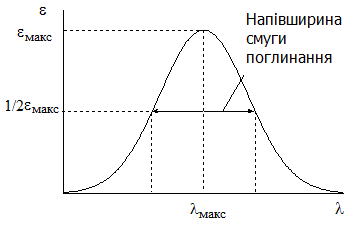 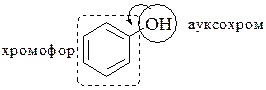 7
Спектроскопія УФ- та видимого діапазону
Термінологія.
Гіперхромний ефект
Гіпохромний ефект
Гіпсохромний (синій) зсув
Батохромний (червоний) зсув
Оптична щільність
Довжина хвилі, нм
8
Введення в молекулу різних замісників або зміна зовнішніх умов (розчинника) зазвичай викликає переміщення смуги поглинання
9
Спектроскопія УФ- та видимого діапазону
Хромофори. Ауксохроми.
H
CH3
C2H5O
H
CH3
NH2
Cl
275
204
214
235
290
295
204	        214		235		275	290	295
l, нм
10
Вплив розчинника
E**
*
*
Гіпсохромний зсув
Батохромний зсув
n
Enn
n


Газова фаза
E
Рідка фаза
11
Спектроскопія УФ- та видимого діапазону
Розчинники
12
Спектроскопія УФ- та видимого діапазону
Розчинники
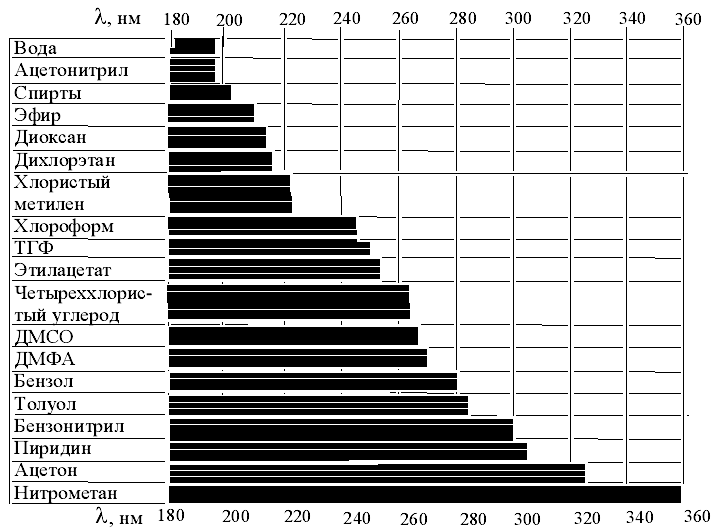 13
Спектроскопія УФ- та видимого діапазону
Правило Мак-Конела
гексан
диэтиловый эфир
этанол
метанол
вода
Гіпсохромний зсув смуги      n -> p* при збільшенні  полярності розчинника
305	312	315	326	327			l, нм
Батохромний зсув смуги       p -> p* при збільшені полярності розчиника
230	237	238	244     l, нм
14
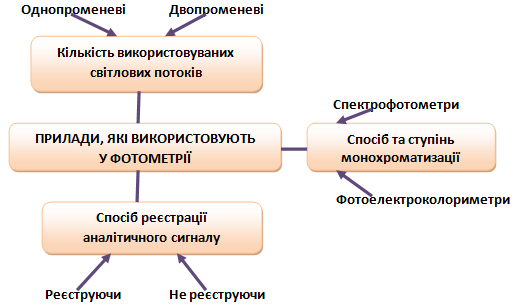 15
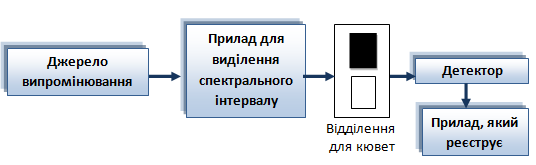 Принципова схема однопроменевого приладу для вимірювання світло поглинання в УФ та видимій областях спектру.
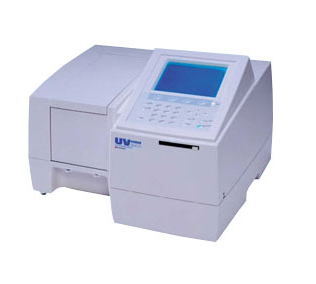 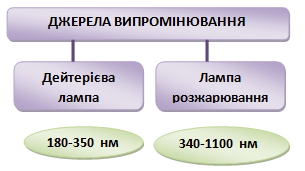 16
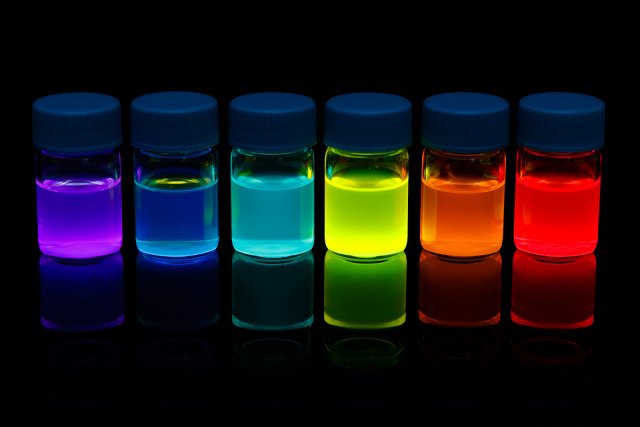 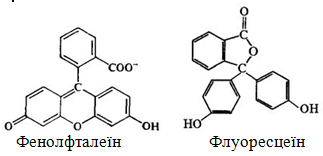 17
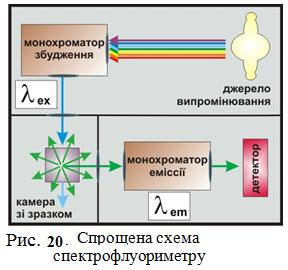 18
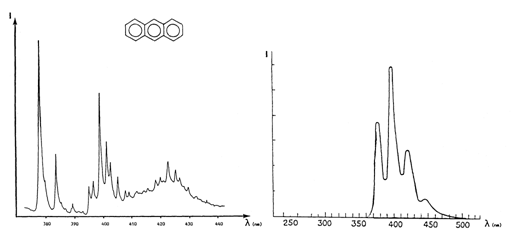 Спектр люмінесценції розчину антрацену в н-гексані при кімнатній температурі (праворуч) і при -196 0С (ліворуч, ефект Шпольського).
19
ЗАКОН БУГЕРА -ЛАМБЕРТА-БЕРА
Кожна речовина здатна поглинати випромінювання певної довжини хвилі. 
Світловий потік послаблюється після проходження через забарвлений розчин в результаті поглинання світла. Поглинена кількість світла тим більше, чим товще шар розчину і чим більше концентрація речовини в розчині. 
Світловий потік, проходячи через розчин, втрачає частину своєї інтенсивності. Цей ступінь ослаблення світлового потоку залежить від природи речовини, від концентрації (С) і від товщини шару (l). Відносна кількість світла, поглиненого пофарбованим розчином, не залежить від інтенсивності падаючого світлового потоку. Поглинене світлове випромінювання оцінюють відносною величиною - поглинанням А - оптичною щільністю, іноді погашенням або екстинкцією, яке являє собою логарифм відношення інтенсивностей світлових потоків, що входить I0 в кювету з розчином речовини і виходить Iв з неї:
A = lg (I0 / Iв)
Поглинання характеризує у відносних величинах кількість поглиненого світла, пов'язане з кількістю молекул речовини в розчині. Закон світопоглинання, званий законом Бугера-Ламберта-Бера, показує, що інтенсивність прохідного світлового потоку через розчини пропорційна концентрації речовини (С) і товщині поглинаючого шару (l):
Iв = I0 10-КСl; 
lg I0 / IB = KCl; 
A = KCl
20
20
РЕКОМЕНДОВАНА ЛІТЕРАТУРА
Корнет М.М. Фізичні методи в біології: навчально-методичний посібник для здобувачів ступеня вищої освіти бакалавра напряму підготовки «Біологія» М.М. Корнет, О.А. Бражко., Л.О. Омельянчик.  –  Запоріжжя: ЗНУ, 2015. – 102 с.
Луганська О. В. Навчальний посібник з фізико-хімічних методів аналізу / О. В. Луганська, Л. О. Омельянчик. – Запоріжжя: ЗНУ, 2008. – 238 с.
Отто М. Современные методы аналитической химии / Отто М.. – М.: Техносфера, 2008. – 543 с.
Пентин Ю. А. Физические методы исследования в химии / Ю. А. Пентин, Л. В. Вилков. – М.: Мир, ООО «Издательство АСТ», 2003. – 683 с. 
Смагин В. П. Физические методы исследования в химии [Текст]: учебное пособие / В. П. Смагин. – [2-е изд., пепераб. и доп.]. – Барнаул: Алт. Ун-та, 2014. – 342 с. 

ІНФОРМАЦІЙНІ РЕСУРСИ
http://medulka.ru/himiya-biohimiya/books-page 
http://lib.e-science.ru/book
http://www.medliter.ru
Новая электронная библиотека: http://www.newlibrary.ru
Дом электронных книг: http://www.dom-eknig.ru
21